Инновационные
технологии
на уроках математики
Учитель математики В.А. Воробьева
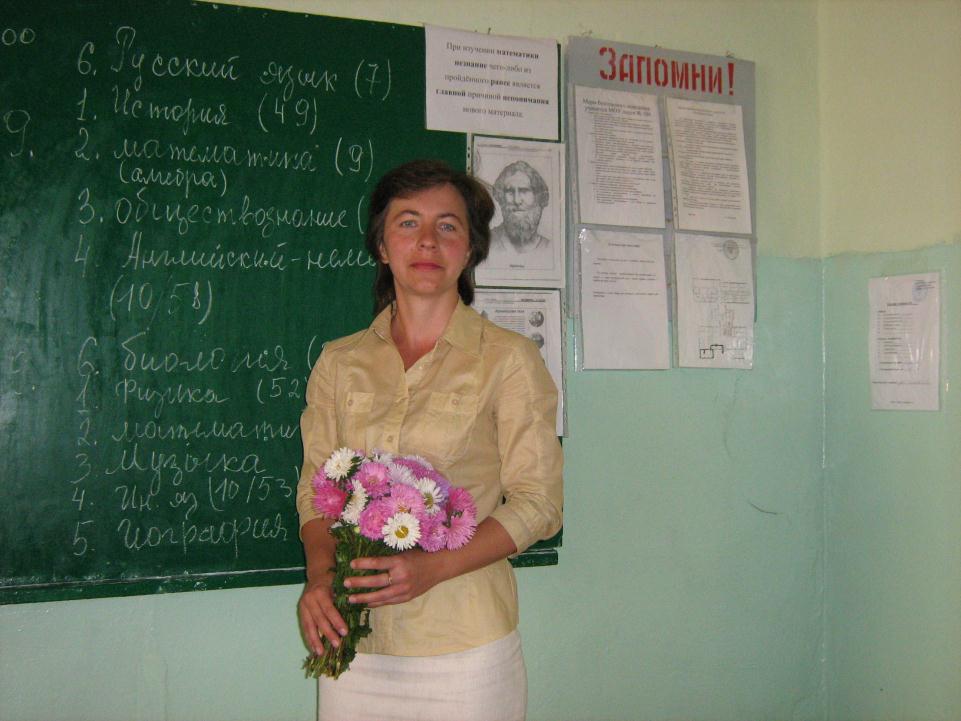 Воробьёва Виктория Александровна 28.02.73 
закончила Ставропольский Государственный Педагогический Университет в 1995 г. физико-математический факультет по специальности учитель математики и информатики. 
Стаж работы 
17 лет
Активизация учебной деятельности учащихся на уроках математики.
Задачи: обеспечить прочное и сознательное овладение учащимися системой математических знаний и умений, необходимых в повседневной жизни и трудовой деятельности каждому члену современного общества, достаточных для изучения смежных дисциплин и продолжения образования.

 Цели: дать ученику набор знаний по предмету, сформировать и активизировать деятельность творческой личности.
Инновационные технологии на уроках математики
На современном этапе развития школьного образования проблема  подготовки выпускников, хорошо владеющих компьютерными технологиями, приобретает особо важное значение. Применение этих технологий в обучении математике объясняется также необходимостью решения проблемы поиска путей и средств активизации познавательного интереса учащихся, развития их творческих способностей, стимуляции умственной деятельности.
Особенности инновационного обучения
С применением компьютерных средств , центром деятельности становится ученик , который исходя из своих индивидуальных способностей и интересов, выстраивает процесс познания.

Учитель выступает в роли помощника, консультанта, поощряющего оригинальные находки, стимулирующего активность, инициативу и самостоятельность
.
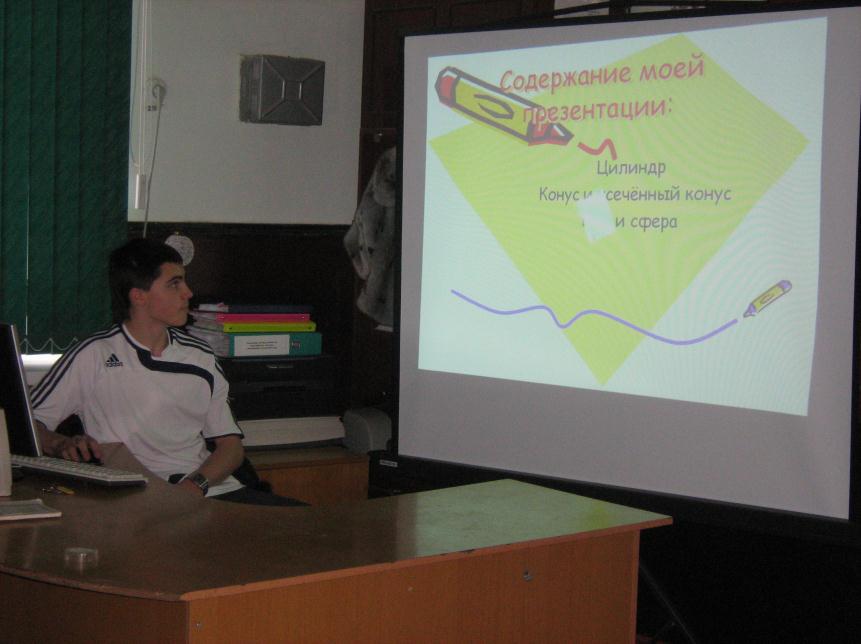 ТИПЫ ИННОВАЦИОННОЙ 
                        ДЕЯТЕЛЬНОСТИ
ОБУЧАЮЩИЙ

 УЧЕБНЫЙ
.
ОБУЧАЮЩИЙ тип инновационных 
                          технологий.
Непосредственное взаимодействие учащихся с компьютером.
Компьютер определяет задания, оценивает правильность и оказывает необходимую помощь.
УЧЕБНЫЙ тип инновационных 
                             технологий.
Взаимодействие с компьютером педагога.
Компьютер помогает учителю в управлении учебным процессом: выдает результаты выполнения учащимися контрольных заданий с учетом допущенных ошибок и затраченного времени; сравнивает показатели различных учащихся по решению одних и тех же задач; дает рекомендации о целесообразности применения обучающих воздействий к тем или иным обучаемым.
Этот тип используется, когда нельзя снабдить каждого учащегося персональным компьютером. Компьютер выступает как одно из средств обучения наряду с учебниками и программными пособиями.
Использование компьютера на
                  всех этапах урока
ОБЪЯСНЕНИЕ НОВОГО МАТЕРИАЛА

РЕШЕНИЕ ТЕКСТОВЫХ ЗАДАЧ

КОНТРОЛЬ ЗНАНИЙ
ОБЪЯСНЕНИЕ НОВОГО
                       МАТЕРИАЛА.
При изучении новой темы рекомендуется провести урок-лекцию с применением компьютерных презентаций.
Акцентировать внимание учащихся на значимых моментах излагаемой информации.
После объяснения темы ученики решают устные упражнения, затем решают в тетрадях задания более сложные. Все задания представлены на слайдах.
РЕШЕНИЕ ТЕКСТОВЫХ 
                         ЗАДАЧ.
Отрабатываются различные программы, целью которых является обучение учащихся решению задач.
Программы могут содержать задачи различного уровня сложности, а также подсказки, алгоритмы и справочный материал.
Ответы к задачам могут вводиться как в числовом, так и, в общем, видах. Программа распознает ответы независимо от их написания.
КОНТРОЛЬ ЗНАНИЙ
При контроле используются тесты.
Тест «выбери ответ из предлагаемых вариантов» обеспечивает быстроту прохождения теста Для выдачи ответа достаточно нажать клавишу с номером правильного ответа.
Тест «напиши правильный ответ» предполагает хорошую подготовку учащегося как пользователя персональным компьютером. Выдача ответа предполагает умение набирать формулы с помощью специальных программ.
Используя компьютерные технологии на уроках математики, можно создавать различные обучающие и демонстрационные программы, модели, игры. Такие разработки формируют позитивное отношение учащихся к учению, предполагают ненавязчивый способ оказания помощи, возможность выбрать индивидуальный темп обучения учащихся.
Компьютер на уроке является средством, позволяющим учащимся лучше познать себя, способствует развитию самостоятельности. Учащийся может наблюдать на экране , что получается после осуществления той или иной операции, как меняется значение выражения, когда меняется тот или иной параметр.
Использование компьютерных технологий в обучении математике позволяет дифференцировать учебную деятельность на уроках , активизировать познавательный интерес учащихся, развивает их творческие способности, стимулирует умственную деятельность. Побуждает к исследовательской деятельности.
При создании презентации были использованы
задачи с сайта
«Открытый банк заданий по математике»
ГИА – 2012.
http://www.mathgia.ru:8080/or/gia12/Main.html?view=Pos
«Математика есть
прообраз красоты мира»

И.Кеплер
НЕДЕЛЯ МАТЕМАТИКИ
Урок физики
Математический КВН
Математические кроссворды